Entrantes para compartir
 Zamburiñas
 Ensalada de tomate y mozzarella
 Ventresca de atún con pimientos del Bierzo
 Surtido de quesos 
Pan de cristal con tomate
 Jamón de pato 
Rollos de salmón
 Bolitas de chorizo
 Habitas de la huerta con jamón 
Trinxat 
 Degustación de steak tartar
 Carpaccio de ternera

 Postre
Ssurtido de postres

 Bebidas
 Nabari 2011 D.O Rioja 
Marqués de Alella Clásico
 Agua
 Cafés
PICA PICA 20 EUROSPARA 20 PERSONAS
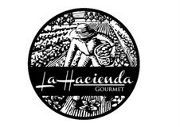